Проектирование урока в технологии  сотрудничества
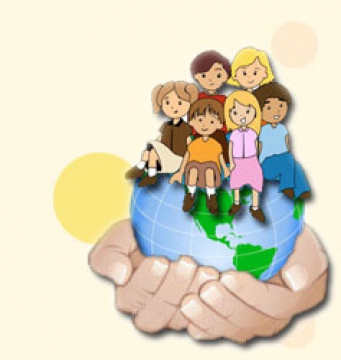 Евтеева Л.В., учитель нач.классов МКОУ СОШ №3
В основе педагогики сотрудничества заложено
продуктивное общение педагогов между собой;
 сотрудничество детей и взрослых;
 детей между собой;
 сотрудничество учеников, родителей и учителей.
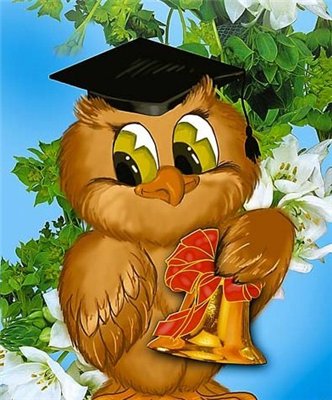 Что дает такая работа ученикам?
Создаёт ощущение значимости и сопричастности к общему делу каждого.
·        Помимо глубоких знаний, идет личностное становление учащихся: у них формируются навыки общения с взрослыми и сверстниками Умение общаться  - одно из важных умений, позволяющих эффективно взаимодействовать с окружающими людьми.
·        Формируется чувство ответственности, которое далеко не всем присуще в этом возрасте.
Принципы построения учебно-воспитательного процесса в рамках технологии сотрудничества
I этап – “погружение” 
 II этап – собственно "овладение "
 III этап – использование знаний
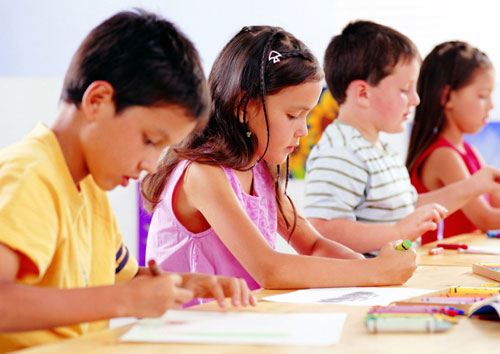 Общие правила организации групповой работы:
Решите, как будут сформированы группы и какова их наполняемость.
Планируйте для групповой работы задания, требующие участия всех членов группы – взаимозависимость. 
Регулярно контролируйте ход работы в группе.
Научите группы справляться с теми, кто не хочет или не может сотрудничать. 
Организуйте разбор ошибок.
Приёмы и методы групповой работы
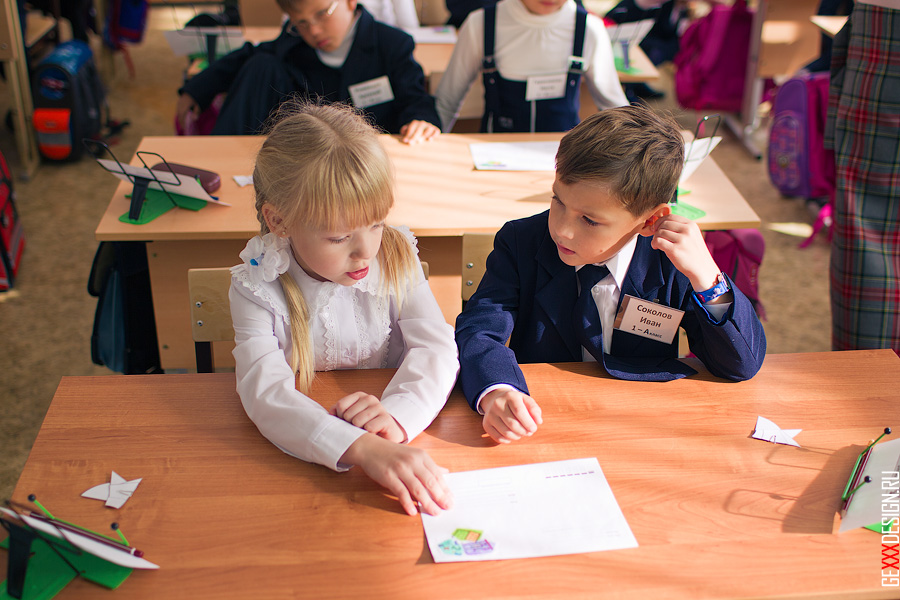 1 этап:
 «Мозговой штурм» 
Разбивка на кластеры
Взаимообучение 
2 этап:
 Взаимоопрос 
Трёхступенчатое интервью
3 этап: 
Пятиминутное эссе в форме «круглого стола»
Синквейн
Презентации результатов
[Speaker Notes: отработка умений]